AVIS DE VENTE A GUICHET OUVERT
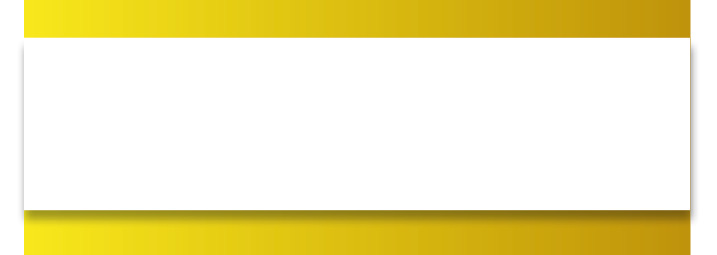 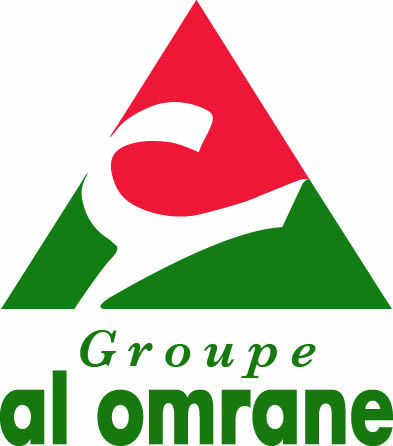 Logements à 250 000 dhs Ht 

Oujda- Ahfir
La Société Al Omrane 
 Région de l’Oriental  
 prendra en charge les   
 frais d’enregistrement,  
 de la conservation 
 foncière et du notaire 
 pour les logements 
 à 250 000 DH HT 
 désignés dans le tableau 
 suivant :
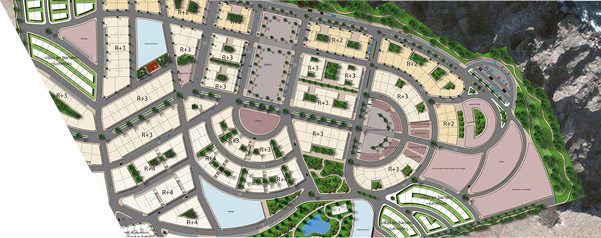 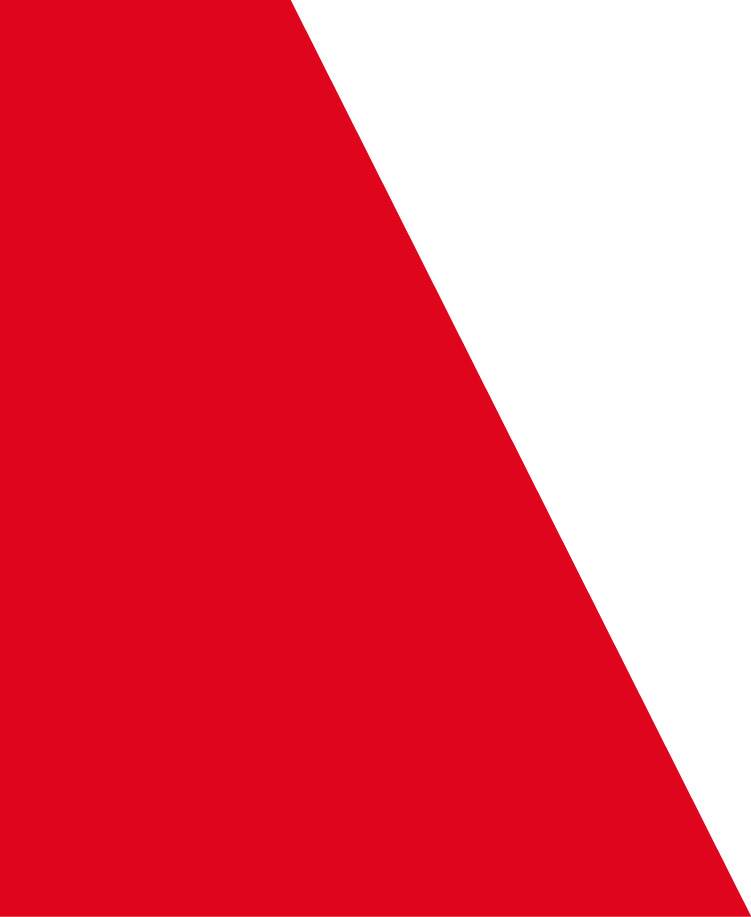 Les personnes intéressées par notre offre sont  
   invitées à prendre contact dès apparition  de  
   cet avis et jusqu’au   30-09-2019  auprès de   
   nos  agences  : 
             - Agence Oujda :Bd BekayLahbil, place  
       3 Mars Immeuble C Oujda 
            - Agence Berkane: Angle Bd Soultane 
          Moulay M’hammed et rue Bir Anzaran, 
             mezzanine  plateaux  2,3 et 4  
             
                        
                           pour toutes informations                              
                       complémentaires,Veuillez      
                       contacter les numéros suivants:

                                Téléphone:05 36 68 27 65 /
                                                   05 36 61 62 63
.
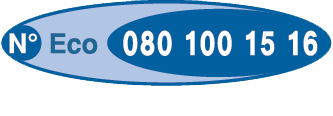 www.alomrane.gov.ma
Prix d´une communication locale
Al Omrane  Région de l’Oriental Bd BekayLahbil, place 3 Mars Immeuble C -Oujda.
Tél : 05 36 68 27 65 / Fax : 05 36 68 69 24
Al Omrane  Région de l’Oriental est une filiale du Groupe Al Omrane